B. Sc. III Year BotanySEM VPAPER XVI (A)DIVERSITY OF ANGIOSPERMS
Unit 1
Chaptor 3
Conservation of biodiversity

Dr. Vikas Gambhire
Unit 1Chaptor 3Conservation of biodiversity
A. Major causes for loss of biodiversity (Threats to Biodiversity)
	Major threats/causes for the loss of biodiversity are-
(1) Destruction of Habitat	
(2) Hunting	
(3) Exploitation of Selected Species	
(4) Habitat Fragmentation	
(5) Collection for Zoo and Research	
(6) Introduction of Exotic Species
(7) Pollution						
(8) Control of Pests and Predators		
(9) Natural Calamities				
(10) Other Factors.
Unit 1Chaptor 3Conservation of biodiversity
A. Major causes for loss of biodiversity (Threats to Biodiversity)
1. Destruction of Habitat:
The natural habitat may be destroyed by man for his settlement, agriculture, mining, industries, highway construction, dam building etc.
As a consequence, the species must either adapt to the changes in the environment, move elsewhere or may succumb to predation, starvation or disease and eventually die.
Unit 1Chaptor 3Conservation of biodiversity
A. Major causes for loss of biodiversity (Threats to Biodiversity)
Destruction of Habitat:
Several rare butterfly species are facing extinction due to habitat destruction in the Western Ghats.
Of the 370 butterfly species available in the Ghats, around 70 are at the brink of extinction.
Unit 1Chaptor 3Conservation of biodiversity
A. Major causes for loss of biodiversity (Threats to Biodiversity)
2. Hunting:
Wild animals are hunted for the commercial utilization of their products such as hides and skin, tusk, fur, meat, pharmaceuticals, cosmetics, perfumes and decoration purposes. 
In Africa, in recent years 95% of the black rhino population have been exterminated in Africa by poachers for their horn.
Unit 1Chaptor 3Conservation of biodiversity
A. Major causes for loss of biodiversity (Threats to Biodiversity)
2. Hunting:
In the last one decade, over one-third of Africa’s elephants have been killed to collect 3,000 tonnes of ivory. 
International regulations have, to a great extent, reduced illegal trading and poaching of African Tuskers. 
In 1987, the Indian Govt. also banned the trade in Indian ivory. The scarlet macaw, once common throughout South America, has been eliminated from most of its range in Central America.
Unit 1Chaptor 3Conservation of biodiversity
A. Major causes for loss of biodiversity (Threats to Biodiversity)
3. Exploitation of selected species:
Exploitation of medicinally important plants has resulted in their disappearance from many of their natural habitat. 
The pitcher plants, Nepenthes khasiana, Drosera sp., Gnetum sp., Psilotumsp. Isoetes sp. are ruthlessly sought and collected for teaching and laboratory work.
They have already become rare.
Unit 1Chaptor 3Conservation of biodiversity
A. Major causes for loss of biodiversity (Threats to Biodiversity)
3. Exploitation of selected species:
Medicinal plants like Podophyllum sp., Coptis sp., Aconitum sp., Rouvolfia sp., Atropaa cuminata, Dioscorea deltoidea etc. are also disappearing rapidly as a consequence of merciless over-collection. 
Similarly, the natural populations of a number of economically important trees like Pterocarpus santalum, Dysoxylon malabaricum, Santalum album which yield valuable timber are fast dwindling.
Unit 1Chaptor 3Conservation of biodiversity
A. Major causes for loss of biodiversity (Threats to Biodiversity)
3. Exploitation of selected species:
In the category of over-exploited plants may also be placed a number of orchids producing world’s most showy flowers. 
Today, only nine varieties of wheat occupy more than half of United States wheat fields.
Unit 1Chaptor 3Conservation of biodiversity
A. Major causes for loss of biodiversity (Threats to Biodiversity)
3. Exploitation of selected species:
Almost 95% of the old strains of wheat grown in Greece before the Second World War (1939-1945) have disappeared. 
They are replaced by a few new hybrid varieties.
Unit 1Chaptor 3Conservation of biodiversity
A. Major causes for loss of biodiversity (Threats to Biodiversity)
3. Exploitation of selected species:
Only four varieties provide almost 72% of the entire potato harvest of the United States.
Practically all varieties of Sorghum grown in South Africa have disappeared following introduction of high yielding hybrid varieties from Texas.
Unit 1Chaptor 3Conservation of biodiversity
A. Major causes for loss of biodiversity (Threats to Biodiversity)
3. Exploitation of selected species:
In India, an estimated 50-60 thousand varieties of rice were cultivated before independence, most of which are being dropped in favour of a few high yielding varieties.
All over the world traditional varieties which together constituted a diverse mosaic, are being dropped one by one being replaced by a few high yielding strains.
Unit 1Chaptor 3Conservation of biodiversity
A. Major causes for loss of biodiversity (Threats to Biodiversity)
4. Habitat Fragmentation:
Habitat fragmentation may be defined as an “unnatural detaching or separation of expansive tracts of habitats into spatially segregated fragments” that are too limited to maintain their different species for an infinite future.
This phenomenon was observed as early as 1885 by de Candolle.
Unit 1Chaptor 3Conservation of biodiversity
A. Major causes for loss of biodiversity (Threats to Biodiversity)
4. Habitat Fragmentation:
Habitat fragmentation is one of the most serious causes of erosion of biodiversity.
Fragmentation leads to artificially created ‘terrestrial islands’. 
Such fragments experience microclimatic effects markedly different from those that existed in the large tracks of habitats before fragmentation.
Unit 1Chaptor 3Conservation of biodiversity
A. Major causes for loss of biodiversity (Threats to Biodiversity)
4. Habitat Fragmentation:
Air temperature at the edges of fragments can be significantly higher than that found in the interior; light can penetrate deep into the edge, thereby affecting the growth of existing species.
Fragmentation promotes the migration and colonization of alien species.
Unit 1Chaptor 3Conservation of biodiversity
A. Major causes for loss of biodiversity (Threats to Biodiversity)
4. Habitat Fragmentation:
Such substantial and continuous colonization, profoundly affect the survival of native species.
The most serious effect of fragmentation is segregation of larger populations of a species into more than one smaller population.
Unit 1Chaptor 3Conservation of biodiversity
A. Major causes for loss of biodiversity (Threats to Biodiversity)
5. Collection for Zoo and Research:
Animals and plants are collected throughout the world for zoos and biological laboratories for study and research in science and medicine. 
For example, primates such as monkeys and chimpanzees are sacrificed for research as they have anatomical, genetic and physiological similarities to human beings.
Unit 1Chaptor 3Conservation of biodiversity
A. Major causes for loss of biodiversity (Threats to Biodiversity)
6. Introduction of Exotic Species:
Any species which is not a natural inhabitant of the locality but is deliberately or accidentally introduced into the system may be designated as an exotic species. 
Native species are subjected to competition for food and space due to the introduction of exotic species.
There are many instances when introduction of exotic species has caused extensive damage to natural biotic community of the ecosystem.
Unit 1Chaptor 3Conservation of biodiversity
A. Major causes for loss of biodiversity (Threats to Biodiversity)
6. Introduction of Exotic Species:
Eucalyptus and Casuarina are plants introduced in India from Australia. 
The remarkably fast growth of these plants has made them valuable source of rough timber. 
However, these plants appear to be ecologically harmful as they tend to suppress the original species of the locality.
Unit 1Chaptor 3Conservation of biodiversity
A. Major causes for loss of biodiversity (Threats to Biodiversity)
6. Introduction of Exotic Species:
While economically useful plants are deliberately introduced a large number of exotic weeds are transferred from one locality to another accidentally. 
The wheat imported to India from the USA under PL-480 scheme were contaminated with seeds of Parthenium hysterophorus, the congress grass and Agrostemma githago, the corn cockle.
Unit 1Chaptor 3Conservation of biodiversity
A. Major causes for loss of biodiversity (Threats to Biodiversity)
6. Introduction of Exotic Species:
Both of these plants have spread throughout India as a pernicious weed in wheat fields. 
Water hyacinth, Eichornia crassipes, was introduced in 1914 in West Bengal.
This plant grows vigorously and result in the formation of thick mat on the water surface.
Unit 1Chaptor 3Conservation of biodiversity
A. Major causes for loss of biodiversity (Threats to Biodiversity)
6. Introduction of Exotic Species:
It promotes water logged conditions. 
A number of useful water plants are displaced by these vigorous but useless plants. 
There is an overall reduction in biodiversity wherever these exotic weeds migrate.
Unit 1Chaptor 3Conservation of biodiversity
A. Major causes for loss of biodiversity (Threats to Biodiversity)
7. Pollution:
Pollution alters the natural habitat. 
Water pollution especially injurious to the biotic components of estuary and coastal ecosystems. 
Toxic wastes entering the water bodies disturb the food chain and so the aquatic ecosystems.
Unit 1Chaptor 3Conservation of biodiversity
A. Major causes for loss of biodiversity (Threats to Biodiversity)
7. Pollution:
Insecticides, pesticides, Sulphur and nitrogen oxides, acid rain, ozone depletion and global warming too, affect adversely the plant and animal species.
The impact of coastal pollution is also very important.
Unit 1Chaptor 3Conservation of biodiversity
A. Major causes for loss of biodiversity (Threats to Biodiversity)
7. Pollution:
It is seen that coral reefs are being threatened by pollution from industrialization, oil transport and offshore mining along the coastal areas.
Noise pollution is also the cause of wildlife extinction.
Unit 1Chaptor 3Conservation of biodiversity
A. Major causes for loss of biodiversity (Threats to Biodiversity)
7. Pollution:
This has been evidenced by the study by the Canadian Wildlife Protection Fund. 
According to a study, Arctic Whales are seen on the verge of extinction as a result of increasing noise of ships, particularly ice-breakers and tankers.
Unit 1Chaptor 3Conservation of biodiversity
A. Major causes for loss of biodiversity (Threats to Biodiversity)
8. Control of Pests and Predators:
Predator and pest control measures, generally kill predators that are a component of balanced ecosystem and may also indiscriminately kill non-target species.
Unit 1Chaptor 3Conservation of biodiversity
A. Major causes for loss of biodiversity (Threats to Biodiversity)
9. Natural Calamities:
Natural calamities, such as floods, draught, forest fires, earth-quakes, volcanic eruptions, epidemics etc. sometimes take a heavy toll of plant and animal life. 
Floods are frequent in moist tropical regions of the world which inundate much of the ground vegetation, trap a large number of animals while leading away soil nutrients.
Unit 1Chaptor 3Conservation of biodiversity
A. Major causes for loss of biodiversity (Threats to Biodiversity)
9. Natural Calamities:
Failure of monsoon in succession for two or three years dries up ground vegetation and as the subsurface water table recedes trees are also affected. 
With plant life animals also suffer.
Unit 1Chaptor 3Conservation of biodiversity
A. Major causes for loss of biodiversity (Threats to Biodiversity)
9. Natural Calamities:
Forest fires in densely wooded localities often reduce to ashes a large number of plant and animal species and so do earthquakes. 
Volcanic eruptions may at times completely destroy plant and animal life in its surrounding areas.
Unit 1Chaptor 3Conservation of biodiversity
A. Major causes for loss of biodiversity (Threats to Biodiversity)
9. Natural Calamities:
Epidemics sometimes destroy large portions of a natural population. 
In nature such episodes are usually confined to specific plant or animal populations as the pathogen is often specific to particular species or group of species.
Unit 1Chaptor 3Conservation of biodiversity
A. Major causes for loss of biodiversity (Threats to Biodiversity)
10. Other Factors:
Other Ecological Factors that may also Contribute to the Extinction of Plant and Animal Diversity are as follows:
(a) Distribution range—The smaller the range of distribution, the greater the threat of extinction
(b) Degree of specialization— The more specialized an organism is, the more vulnerable it is to extinction
Unit 1Chaptor 3Conservation of biodiversity
A. Major causes for loss of biodiversity (Threats to Biodiversity)
10. Other Factors:
Other Ecological Factors that may also Contribute to the Extinction of Plant and Animal Diversity are as follows:
(c) Position of the organism in the food chain—The higher the organism in food chain, the more susceptible it becomes
(d) Reproductive rate—Large organisms tend to produce fewer off springs at widely intervals.
Unit 1Chaptor 3Conservation of biodiversity
B. Threatened categories / Listing of threatened Biodiversity
The major IUCN threatened categories (IUCN Red List Categories, 1995) are-
i.   Extinct (EX)
ii.  Endangered (EN)
iii. Vulnerable (VU)
iv.  Rare (R)
v.   Indeterminate (I)
Unit 1Chaptor 3Conservation of biodiversity
B.Threatened categories / Listing of threatened Biodiversity
i) Extinct (EX)
Species not definitely located in the wild during the past fifty years but which may survive in cultivation are known as Extinct. 
Some authors suggest that ‘Extinct’ should denote those taxa that have been totally lost and that the terminology ‘Extinct in the wild’ should be used to refer to species lost in the wild.
Unit 1Chaptor 3Conservation of biodiversity
B.Threatened categories / Listing of threatened Biodiversity
ii) Endangered (EN):
Species in danger of extinction (within a few decades) and whose survival is unlikely if the causal factors continue to operate. 
Also included are taxa that may now be extinct even though seen in the wild in the past 50 years. 
There are total endangered 3,632 species.
Unit 1Chaptor 3Conservation of biodiversity
B.Threatened categories / Listing of threatened Biodiversity
ii) Endangered (EN):
The category Critically Endangered (CR) includes species that face an extremely high risk of extinction in the wild in the immediate future. 
These are characterized by 80% decline in the last 10 years, 100 km2 occupancy or 10 km2 in fragmented areas.
Unit 1Chaptor 3Conservation of biodiversity
B.Threatened categories / Listing of threatened Biodiversity
(iii) Vulnerable (VU):
Taxa likely to move into the endangered category in near future if the causal factors continue to operate.
Included in this category are taxa in which most or all populations decrease in size because of overexploitation, extensive destruction of habitat or other environmental disturbances.
Unit 1Chaptor 3Conservation of biodiversity
B.Threatened categories / Listing of threatened Biodiversity
(iii) Vulnerable (VU):
Also included are taxa with populations that are still abundant but under threat from severe adverse factors throughout their distribution range. 
There are total 5687 Vulnerable species.
Unit 1Chaptor 3Conservation of biodiversity
B.Threatened categories / Listing of threatened Biodiversity
(iv) Rare (R):
Taxa with small populations that are not endangered or vulnerable at present but are at risk are included under this category.
A species may be rare because of restricted geographical range, high habitat specificity and small local population size, or thinly scattered over a more extensive range, or due to a combination of two or more of these characteristics.
Unit 1Chaptor 3Conservation of biodiversity
B.Threatened categories / Listing of threatened Biodiversity
(iv) Rare (R):
Rare species have a population of less than 20,000 individuals. 
Some species are naturally rare and have never occurred in greater numbers, yet they are able to maintain these numbers. 
Other species become rare through man’s action or other natural forces.
There are in all 11485 Rare species.
Unit 1Chaptor 3Conservation of biodiversity
B.Threatened categories / Listing of threatened Biodiversity
(v) Indeterminate (I):
Species considered definitely to be endangered, vulnerable or rare but for which information is insufficient to categorically assign them to any of these three categories.
There are 5302 are Indeterminate
Unit 1Chaptor 3Conservation of biodiversity
C. Conservation Measures
Biodiversity conservation is need of time.
The urgent need for conservation of biodiversity was felt in Rio conference (1992).
The World Summit on sustainable development held in Johannesburg in August 2002 reiterated that the conservation of biodiversity was necessary for the survival of human race on this earth.
Biodiversity can be conserved in two main ways, 
	1. In-situ conservation
	2. Ex-situ conservation
Unit 1Chaptor 3Conservation of biodiversity
C. Conservation Measures
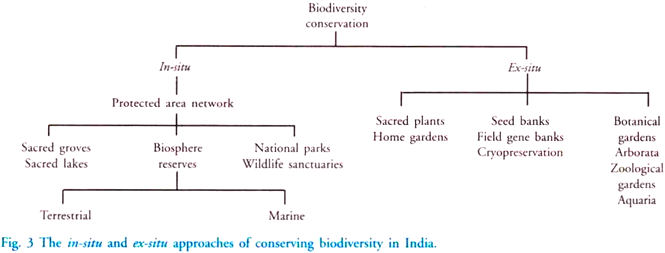 Unit 1Chaptor 3Conservation of biodiversity
C. Conservation Measures
1. In-Situ Conservation Strategies:
In-situ or on site conservation is conservation of wild animals and plants in their natural habitat. 
The aim of In-situ conservation is to allow the population to maintain or perpetuate itself within the community environment, to which it is adapted.
Unit 1Chaptor 3Conservation of biodiversity
C. Conservation Measures
1. In-Situ Conservation Strategies:
In-situ conservation is the ideal method of conserving wild plant genetic resources. 
In-situ conservation of plant genetic resources presents a number of advantages as compared to Ex-situ conservation.
Unit 1Chaptor 3Conservation of biodiversity
C. Conservation Measures
In-Situ Conservation Strategies:
Advantages of In-Situ Conservation of Plant Resources:
a. It enables the conservation of a large range of potentially interesting alleles/genes.
b. This method is especially suitable for species, which cannot be established or regenerated 	outside the natural habitats.
Unit 1Chaptor 3Conservation of biodiversity
C. Conservation Measures
In-Situ Conservation Strategies:
Advantages of In-Situ Conservation of Plant Resources:
c. This method allows natural evolution to continue because of the existence of variation.
d. It facilitates research on species in their natural habitats.
e. It assures protection of other species that are dependent on the species under consideration.
Unit 1Chaptor 3Conservation of biodiversity
C. Conservation Measures
In-Situ Conservation Strategies:
Methods of  In-Situ Conservation:
In-situ conservation is done by providing protection to biodiversity rich areas through a network of protected areas. 
In India, the protected areas are of the following kinds – national parks, wildlife sanctuaries, biosphere reserves etc.
Unit 1Chaptor 3Conservation of biodiversity
C. Conservation Measures
In-Situ Conservation Strategies:
Methods of  In-Situ Conservation:
A protected area network of 85 national parks and 448 wildlife sanctuaries has been created. 
The results of this network have been significant in restoring viable population of large mammals such as tiger, lion, rhinoceros, crocodiles and elephants.
Unit 1Chaptor 3Conservation of biodiversity
C. Conservation Measures
In-Situ Conservation Strategies:
Methods of  In-Situ Conservation:
Different methods of In-Situ conservations are-
National Park
Silent Valley
Sanctuaries
Biosphere Reserves
Sacred Forests and Lakes
Unit 1Chaptor 3Conservation of biodiversity
C. Conservation Measures
In-Situ Conservation Strategies:
i) National Park:
A national park is a reserve of land, usually owned by a national government. 
It is a tract of land, which is declared public property to preserve and develop for the purpose of recreation and culture. 
It is protected from human development activities and pollution.
Unit 1Chaptor 3Conservation of biodiversity
C. Conservation Measures
In-Situ Conservation Strategies:
i) National Park:
There are 10 existing national parks in India covering an area of 38,024.10 km2, which is 1.16% of the geographical area of the country. 
The first national park in India was Hailey National Park, now known as Jim Corbett National Park, Uttarakhand established in the year 1935.
Unit 1Chaptor 3Conservation of biodiversity
C. Conservation Measures
In-Situ Conservation Strategies:
ii) Silent Valley:
Silent Valley National Park is a small National park in Palakkad district, Kerala, India. 
It is located in the Kundali Hills of the Western Ghats. 
The park is called the ‘silent valley’ because of the absence of the noisy insects.
Unit 1Chaptor 3Conservation of biodiversity
C. Conservation Measures
In-Situ Conservation Strategies:
ii) Silent Valley:
The forest however echoes with the sounds of teeming wildlife.
The silent valley is rich in biodiversity, where new plant and animal species are being discovered every year. 
The silent valley is a storehouse of medicinal plants.
Unit 1Chaptor 3Conservation of biodiversity
C. Conservation Measures
In-Situ Conservation Strategies:
ii) Silent Valley:
It is also a valuable source of important genetic variants. 
Large mammals such as the tiger, elephant, bear are also found in the fringes of the forests. 
The valley harbours 211 bird species and many varieties of butterflies and moths.
Unit 1Chaptor 3Conservation of biodiversity
C. Conservation Measures
In-Situ Conservation Strategies:
iii) Sanctuaries:
A sanctuary is a reserved area for the protection of wildlife. 
Collection of forest products, cutting trees for timber are allowed provided they do not affect the animals.
Unit 1Chaptor 3Conservation of biodiversity
C. Conservation Measures
In-Situ Conservation Strategies:
iii) Sanctuaries:
There are 448 existing wildlife sanctuaries in India. 
Another 217 sanctuaries are proposed in the Protected Area Network report.
Unit 1Chaptor 3Conservation of biodiversity
C. Conservation Measures
In-Situ Conservation Strategies:
iv) Biosphere Reserves:
Biosphere reserves are protected areas meant for preserving genetic diversity in the various biomes. 
The concept of biosphere reserves has been evolved by UNESCO’s Man and Biosphere programme or MAB.
Unit 1Chaptor 3Conservation of biodiversity
C. Conservation Measures
In-Situ Conservation Strategies:
iv) Biosphere Reserves:
In the year 1976, the Man and Biosphere programme identified about 57 biosphere reserves. The numbers of such areas have increased since then.
The biosphere reserve has concentric areas zoned for different use-
Core zone
Buffer zone
Transition zone
Unit 1Chaptor 3Conservation of biodiversity
C. Conservation Measures
In-Situ Conservation Strategies:
iv) Biosphere Reserves:
a. The core zone is the innermost zone devoted to preserve biodiversity with no human interference.
b. Around the core zone there is the buffer zone in which some settlement and resource use is allowed. In this area, variety of educational programmes and research activities are carried out, such as identification of endangered species, artificial propagation of species, and application of tissue culture techniques to enable rapid multiplication of threatened species.
Unit 1Chaptor 3Conservation of biodiversity
C. Conservation Measures
In-Situ Conservation Strategies:
iv) Biosphere Reserves:
c. The outermost zone is the transition zone where sustainable development activities are permitted. This is an area of interaction between the biosphere reserve management and the local people. Here activities such as forestry, recreation, cropping, etc. are permitted.
Unit 1Chaptor 3Conservation of biodiversity
C. Conservation Measures
In-Situ Conservation Strategies:
iv) Biosphere Reserves:
These reserves aim at conserving the biological diversity and genetic integrity of plants, animals and microorganisms in their totality as part of the natural ecosystems. 
There are approximately 400 biosphere reserves in 94 countries.
Unit 1Chaptor 3Conservation of biodiversity
C. Conservation Measures
In-Situ Conservation Strategies:
iv) Biosphere Reserves:
The list of biosphere reserves in India is given below-
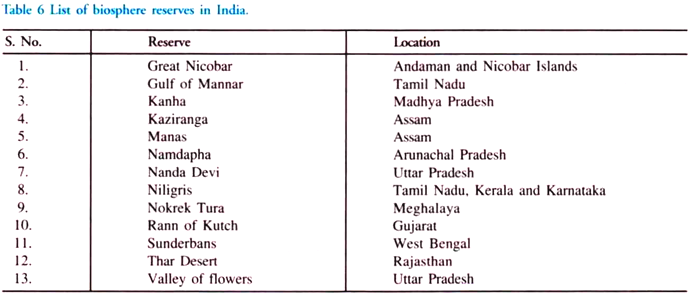 Unit 1Chaptor 3Conservation of biodiversity
C. Conservation Measures
In-Situ Conservation Strategies:
v) Sacred Forests and Lakes:
Sacred forests or groves are small patches of forests, which are conserved through man’s spiritual belief and faith. 
In India, sacred groves are found in Khasi and Jaintia hills of Meghalaya, Aravalli hills of Rajasthan, Western Ghat regions of Karnataka and Maharashtra and the Sarguja, Chanda and Bastar areas of Madhya Pradesh.
Unit 1Chaptor 3Conservation of biodiversity
C. Conservation Measures
In-Situ Conservation Strategies:
v) Sacred Forests and Lakes:
Many plant species are found in this forest belonging to 183 genera and 84 families.
The protection of whole communities as sacred ponds and groves is a remarkable feature of the Indian subcontinent.
Unit 1Chaptor 3Conservation of biodiversity
C. Conservation Measures
In-Situ Conservation Strategies:
v) Sacred Forests and Lakes:
Some prominent examples are listed below:
	a. One of the most widespread of the traditions in India is the protection given to trees of the genus Ficus glomerata, which are found in the countryside and are often the only large trees in the midst of towns and cities. 
	b. The pipal tree (Ficus religiosa) has had a conspicuous position in the cultural landscape of North India and human collective memory for more than 5,000 years.
Unit 1Chaptor 3Conservation of biodiversity
C. Conservation Measures
In-Situ Conservation Strategies:
v) Sacred Forests and Lakes:
Some prominent examples are listed below:
	c. For Hindus, the Bel tree, Aegle marmelos, is associated with Lord Shiva, tulasi with Lord Vishnu, and fig with Lord Dattatreya and the kadamba tree is likened to Lord Krishna.
	d. In many villages of South India, there are no temples. The Gramdevata or village goddess may be a big tree located in the village.
Unit 1Chaptor 3Conservation of biodiversity
C. Conservation Measures
2. EX-Situ Conservation Strategies:
Ex-situ conservation is the conservation of plants and animals in locations outside their natural habitats. 
It includes collection and conservation of species in specific locations such as botanical gardens, zoos, safari parks, aquaria, and in institutes such as gene banks.
Unit 1Chaptor 3Conservation of biodiversity
C. Conservation Measures
2. EX-Situ Conservation Strategies:
Many species of plant species are conserved in botanical gardens and arboreta. 
Arboreta are gardens with trees and shrubs.
Seed banks and tissue culture facilities in the offsite areas have helped in conserving many specimens.
Unit 1Chaptor 3Conservation of biodiversity
C. Conservation Measures
2. EX-Situ Conservation Strategies:
Methods of  Ex-Situ Conservation:
Different methods of Ex-Situ conservations are-
Offsite Conservation of Species
Gene Bank Conservation
Protection of Endangered Species
Unit 1Chaptor 3Conservation of biodiversity
C. Conservation Measures
2. EX-Situ Conservation Strategies:
i) Offsite Conservation of Species:
Captive breeding of animals in zoos have increased the number of endangered species and saved them from extinction. 
The ultimate aim of captive breeding programme is the re-introduction of animals into their natural wild habitat.
Unit 1Chaptor 3Conservation of biodiversity
C. Conservation Measures
2. EX-Situ Conservation Strategies:
ii) Gene Bank Conservation:
Gene banks are places that conserve the germplasm.
According to the nature of the germplasm, they may of the following types:
Seed banks are places where viable seeds are stored.
Orchards are places where specific plants are grown in large numbers.
Unit 1Chaptor 3Conservation of biodiversity
C. Conservation Measures
2. EX-Situ Conservation Strategies:
ii) Gene Bank Conservation:
c. Tissue culture labs are laboratories where callus, embryoids, pollen grains and shoot tip culture are carried out for plants that are seedless or that have recalcitrant seeds. Tissue culture is particularly useful in rapid multiplication of endangered species, maintaining genotypes in small areas, production of virus free shoots and growing plants such as banana that can propagate only vegetatively.
Unit 1Chaptor 3Conservation of biodiversity
C. Conservation Measures
2. EX-Situ Conservation Strategies:
ii) Gene Bank Conservation:
d. Cryopreservation is the storage in liquid nitrogen at -196°C. This technique is a useful 	technique for preserving vegetatively propagated crops such as potato, seeds of plants and for 	preserving sperms, eggs, cells and embryonic tissues of animals for the conservation of genetic 	diversity.
Unit 1Chaptor 3Conservation of biodiversity
C. Conservation Measures
2. EX-Situ Conservation Strategies:
ii) Gene Bank Conservation:
The seeds of many plant species remain viable longer when moisture is reduced and stored at low temperature. 
But the seeds must be germinated periodically in order to obtain fresh seeds. 
This method ensures protection and conservation of rare species.
Unit 1Chaptor 3Conservation of biodiversity
C. Conservation Measures
2. EX-Situ Conservation Strategies:
iii) Protection of Endangered Species:
Special projects have been launched to protect selected species which face the danger of extinction.
Some important examples are listed below:
Project tiger
Gir lion project
Crocodile breeding project
Conservation of rhinoceros and snow leopard.
Unit 1Chaptor 3Conservation of biodiversity
C. Conservation Measures
2. EX-Situ Conservation Strategies:
iii) Protection of Endangered Species:
Non-Government Organisations Involved in Conservation of Biodiversity in India:
Several non-governmental organisations are dedicated actively in the conservation of flora and fauna.
Important NGOs involved are listed below:
a. Wildlife Preservation Society of India, Dehradun
b. Bombay Natural History Society
c. World Wildlife Fund (WWF), India